Computer Architecture
A Quantitative Approach, Fifth Edition
Chapter 1
Fundamentals of Quantitative Design and Analysis
Copyright © 2012, Elsevier Inc. All rights reserved.
Computer Technology
Introduction
Performance improvements:
Improvements in semiconductor technology
Feature size, clock speed
Improvements in computer architectures
Enabled by HLL compilers, UNIX
Lead to RISC architectures

Together have enabled:
Lightweight computers
Productivity-based managed/interpreted programming languages
Copyright © 2012, Elsevier Inc. All rights reserved.
Single Processor Performance
Introduction
Move to multi-processor
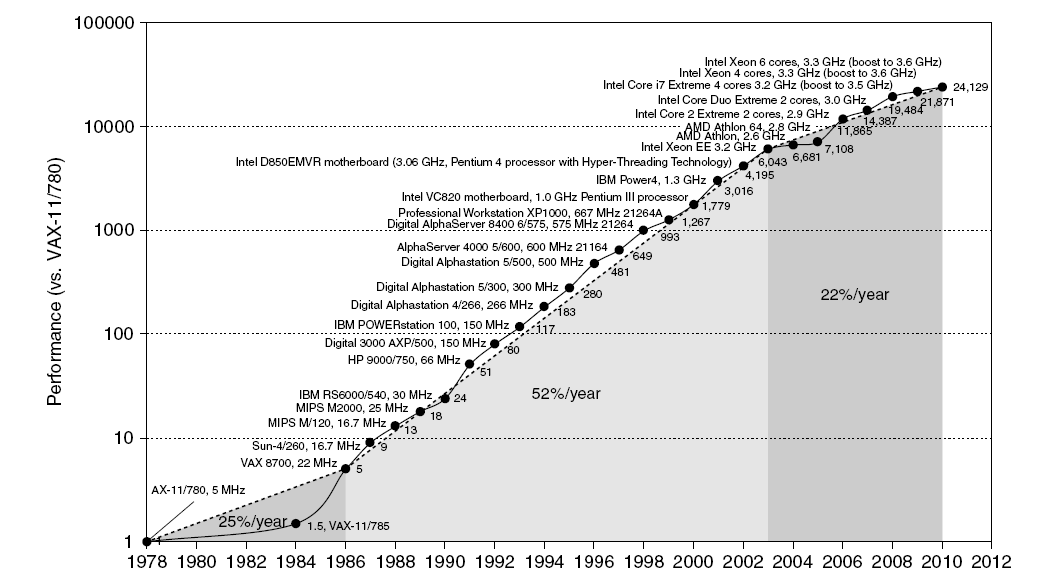 RISC
Copyright © 2012, Elsevier Inc. All rights reserved.
Current Trends in Architecture
Introduction
Cannot continue to leverage Instruction-Level parallelism (ILP)
Single processor performance improvement ended in 2003

New models for performance:
Data-level parallelism (DLP)
Thread-level parallelism (TLP)
Request-level parallelism (RLP)

These require explicit restructuring of the application
Copyright © 2012, Elsevier Inc. All rights reserved.
Classes of Computers
Classes of Computers
Personal Mobile Device (PMD)
e.g. start phones, tablet computers
Emphasis on energy efficiency and real-time
Desktop Computing
Emphasis on price-performance
Servers
Emphasis on availability, scalability, throughput
Clusters / Warehouse Scale Computers
Used for “Software as a Service (SaaS)”
Emphasis on availability and price-performance
Sub-class:  Supercomputers, emphasis:  floating-point performance and fast internal networks
Embedded Computers
Emphasis:  price
Copyright © 2012, Elsevier Inc. All rights reserved.
Parallelism
Classes of Computers
Classes of parallelism in applications:
Data-Level Parallelism (DLP)
Task-Level Parallelism (TLP)

Classes of architectural parallelism:
Instruction-Level Parallelism (ILP)
Vector architectures/Graphic Processor Units (GPUs)
Thread-Level Parallelism
Request-Level Parallelism
Copyright © 2012, Elsevier Inc. All rights reserved.
Flynn’s Taxonomy
Classes of Computers
Single instruction stream, single data stream (SISD)

Single instruction stream, multiple data streams (SIMD)
Vector architectures
Multimedia extensions
Graphics processor units

Multiple instruction streams, single data stream (MISD)
No commercial implementation

Multiple instruction streams, multiple data streams (MIMD)
Tightly-coupled MIMD
Loosely-coupled MIMD
Copyright © 2012, Elsevier Inc. All rights reserved.
Defining Computer Architecture
“Old” view of computer architecture:
Instruction Set Architecture (ISA) design
i.e. decisions regarding:
registers, memory addressing, addressing modes, instruction operands, available operations, control flow instructions, instruction encoding

“Real” computer architecture:
Specific requirements of the target machine
Design to maximize performance within constraints: cost, power, and availability
Includes ISA, microarchitecture, hardware
Defining Computer Architecture
Copyright © 2012, Elsevier Inc. All rights reserved.
Trends in Technology
Trends in Technology
Integrated circuit technology
Transistor density:  35%/year
Die size:  10-20%/year
Integration overall:  40-55%/year

DRAM capacity:  25-40%/year (slowing)

Flash capacity:  50-60%/year
15-20X cheaper/bit than DRAM

Magnetic disk technology:  40%/year
15-25X cheaper/bit then Flash
300-500X cheaper/bit than DRAM
Copyright © 2012, Elsevier Inc. All rights reserved.
Bandwidth and Latency
Trends in Technology
Bandwidth or throughput
Total work done in a given time
10,000-25,000X improvement for processors
300-1200X improvement for memory and disks

Latency or response time
Time between start and completion of an event
30-80X improvement for processors
6-8X improvement for memory and disks
Copyright © 2012, Elsevier Inc. All rights reserved.
Bandwidth and Latency
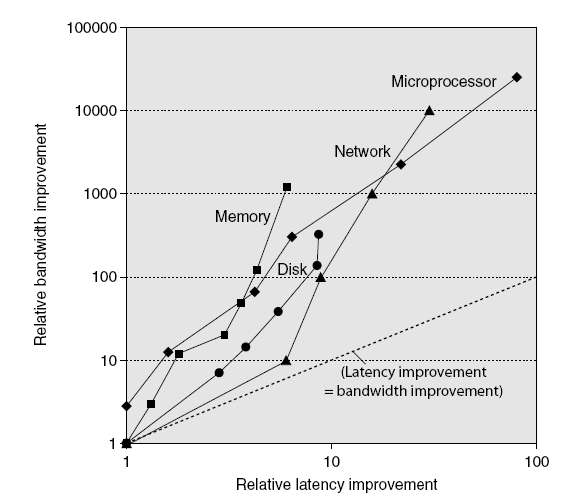 Trends in Technology
Log-log plot of bandwidth and latency milestones
Copyright © 2012, Elsevier Inc. All rights reserved.
Transistors and Wires
Trends in Technology
Feature size
Minimum size of transistor or wire in x or y dimension
10 microns in 1971 to .032 microns in 2011
Transistor performance scales linearly
Wire delay does not improve with feature size!
Integration density scales quadratically
Copyright © 2012, Elsevier Inc. All rights reserved.
Power and Energy
Problem:  Get power in, get power out

Thermal Design Power (TDP)
Characterizes sustained power consumption
Used as target for power supply and cooling system
Lower than peak power, higher than average power consumption

Clock rate can be reduced dynamically to limit power consumption

Energy per task is often a better measurement
Trends in Power and Energy
Copyright © 2012, Elsevier Inc. All rights reserved.
Dynamic Energy and Power
Dynamic energy
Transistor switch from 0 -> 1 or 1 -> 0
½ x Capacitive load x Voltage2

Dynamic power
½ x Capacitive load x Voltage2 x Frequency switched

Reducing clock rate reduces power, not energy
Trends in Power and Energy
Copyright © 2012, Elsevier Inc. All rights reserved.
Power
Intel 80386 consumed ~ 2 W
3.3 GHz Intel Core i7 consumes 130 W
Heat must be dissipated from 1.5 x 1.5 cm chip
This is the limit of what can be cooled by air
Trends in Power and Energy
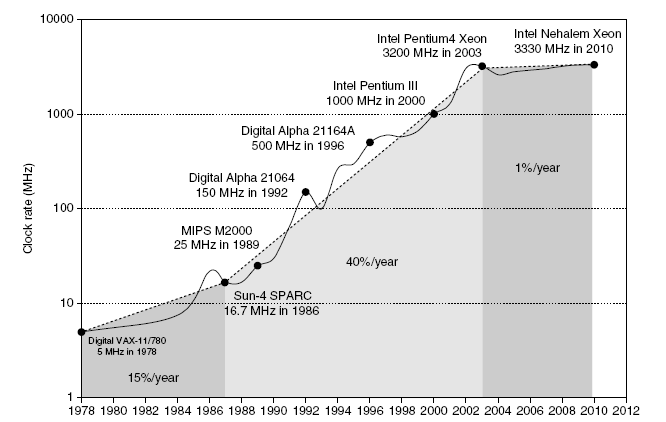 Copyright © 2012, Elsevier Inc. All rights reserved.
Reducing Power
Techniques for reducing power:
Do nothing well
Dynamic Voltage-Frequency Scaling
Low power state for DRAM, disks
Overclocking, turning off cores
Trends in Power and Energy
Copyright © 2012, Elsevier Inc. All rights reserved.
Static Power
Static power consumption
Currentstatic x Voltage
Scales with number of transistors
To reduce:  power gating
Trends in Power and Energy
Copyright © 2012, Elsevier Inc. All rights reserved.
Trends in Cost
Trends in Cost
Cost driven down by learning curve
Yield

DRAM:  price closely tracks cost

Microprocessors:  price depends on volume
10% less for each doubling of volume
Copyright © 2012, Elsevier Inc. All rights reserved.
Integrated Circuit Cost
Trends in Cost
Integrated circuit






Bose-Einstein formula:


Defects per unit area = 0.016-0.057 defects per square cm (2010)
N = process-complexity factor = 11.5-15.5 (40 nm, 2010)
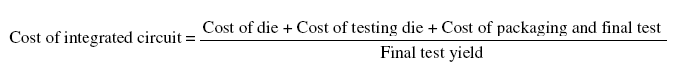 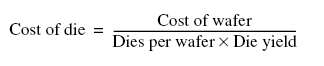 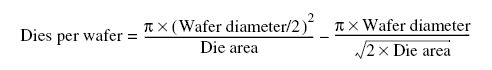 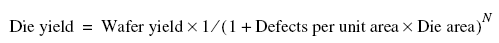 Copyright © 2012, Elsevier Inc. All rights reserved.
Dependability
Dependability
Module reliability
Mean time to failure (MTTF)
Mean time to repair (MTTR)
Mean time between failures (MTBF) = MTTF + MTTR
Availability = MTTF / MTBF
Copyright © 2012, Elsevier Inc. All rights reserved.
Measuring Performance
Typical performance metrics:
Response time
Throughput

Speedup of X relative to Y
Execution timeY / Execution timeX

Execution time
Wall clock time:  includes all system overheads
CPU time:  only computation time

Benchmarks
Kernels (e.g. matrix multiply)
Toy programs (e.g. sorting)
Synthetic benchmarks (e.g. Dhrystone)
Benchmark suites (e.g. SPEC06fp, TPC-C)
Measuring Performance
Copyright © 2012, Elsevier Inc. All rights reserved.
Principles of Computer Design
Principles
Take Advantage of Parallelism
e.g. multiple processors, disks, memory banks, pipelining, multiple functional units

Principle of Locality
Reuse of data and instructions

Focus on the Common Case
Amdahl’s Law
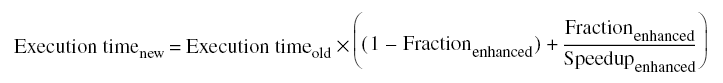 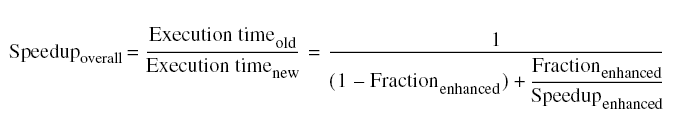 Copyright © 2012, Elsevier Inc. All rights reserved.
Principles of Computer Design
Principles
The Processor Performance Equation
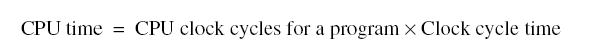 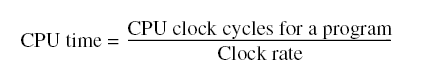 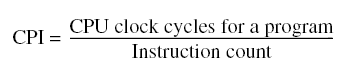 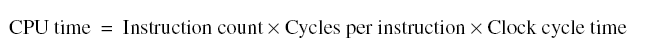 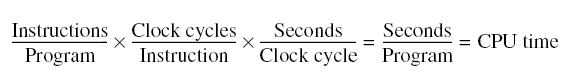 Copyright © 2012, Elsevier Inc. All rights reserved.
Principles of Computer Design
Principles
Different instruction types having different CPIs
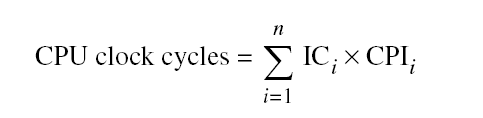 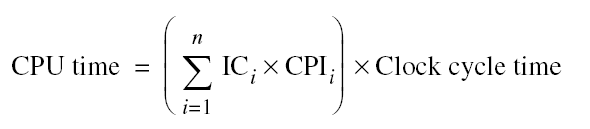 Copyright © 2012, Elsevier Inc. All rights reserved.